Apostrophe
It is a punctuation mark (‘)
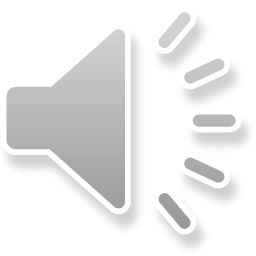 Where do you see the apostrophe?
To show contraction
To show possession
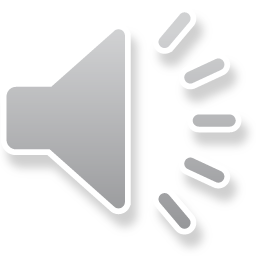 Contraction
Contraction means we shorten a long word/phrase .
Ex: 1. I am 
I’m 
Ex:2. Cannot
Can’t
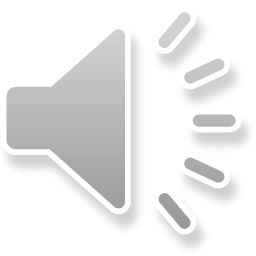 Now complete the following table
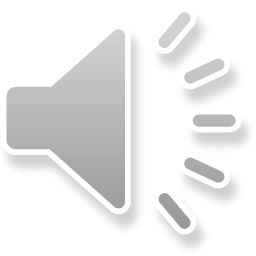 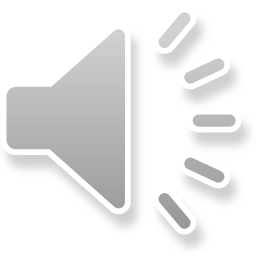 Possession
To say something is belong to a particular person
Janaka’s pen
My brother’s bicycle
People's bank
Students’ books

We don’t use the apostrophe with the following pronouns.
Yours
Ours
Its
Hers
theirs
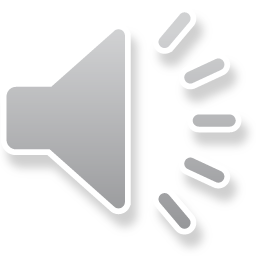 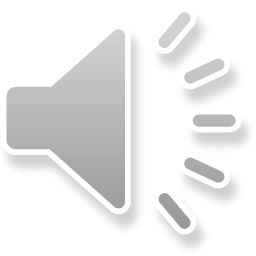 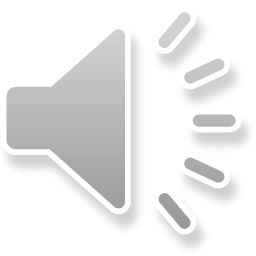 Re-write the following sentences using the apostrophe
I have visited Galle many times, so I can not go again.
It is my friends house.
We are attending a boys school in Matara.
I will give my Science book to Menakas mothers.
She does not have a blue pen. she asked me” let us go to the bookshop?”
Answers
1.I’ve, can’t
2.It’s, friend’s
3.we’re,boys’
4.I’ll, Menaka’s
5.Doesn’t, let’s